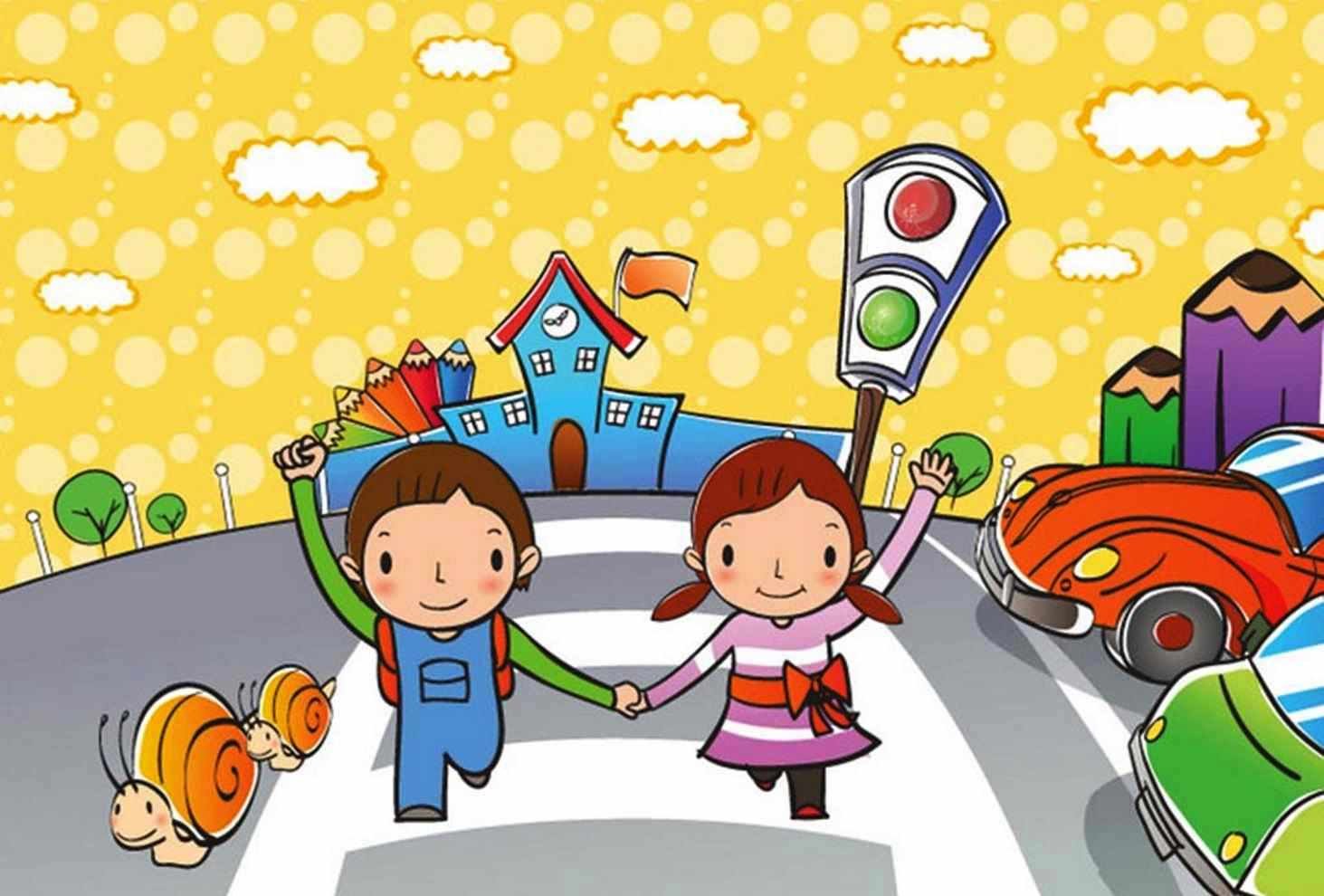 «Правила 
дорожного 
движения»
Презентацию подготовила 
воспитатель: Дурновцева Любовь Николаевна
Чтоб никогда не попадать 
В сложные положения, 
Надо знать и соблюдать
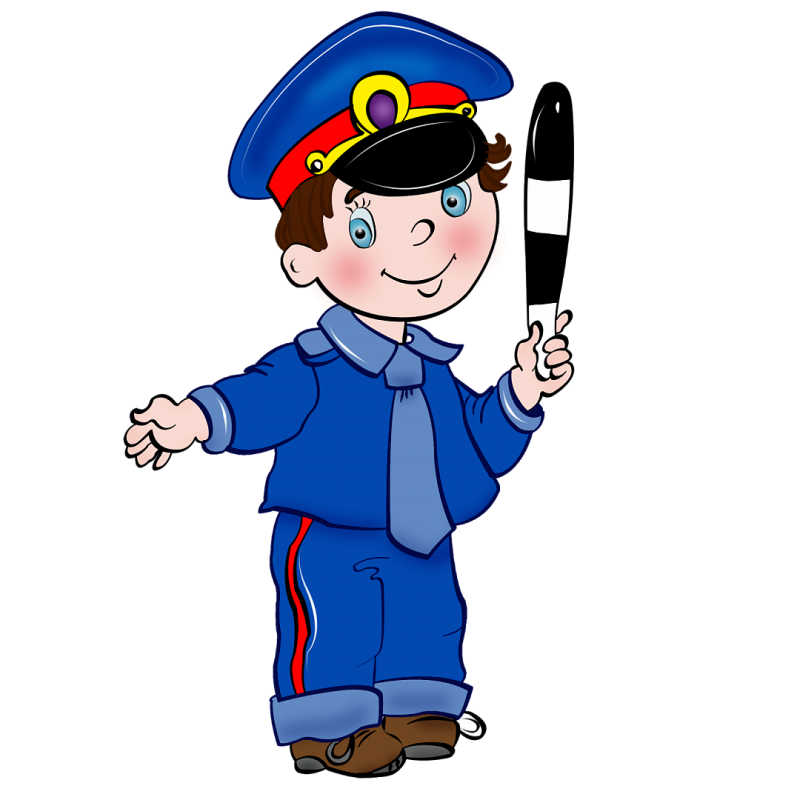 Правила дорожного движения !
Загорелся 
Красный свет-
Пешеходу 
хода нет!
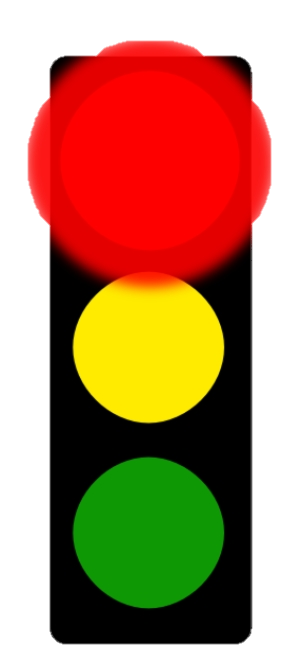 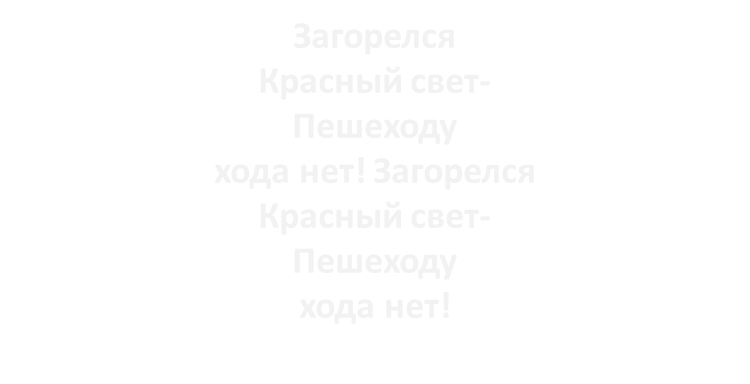 Желтый свет 
Дает сигнал,
Чтобы ты Зеленый 
Ждал!
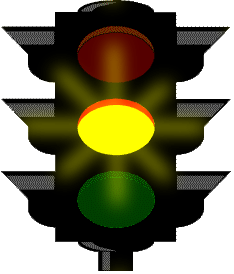 Свет зеленый 
Горит:
«Для тебя
 Проход
Открыт»
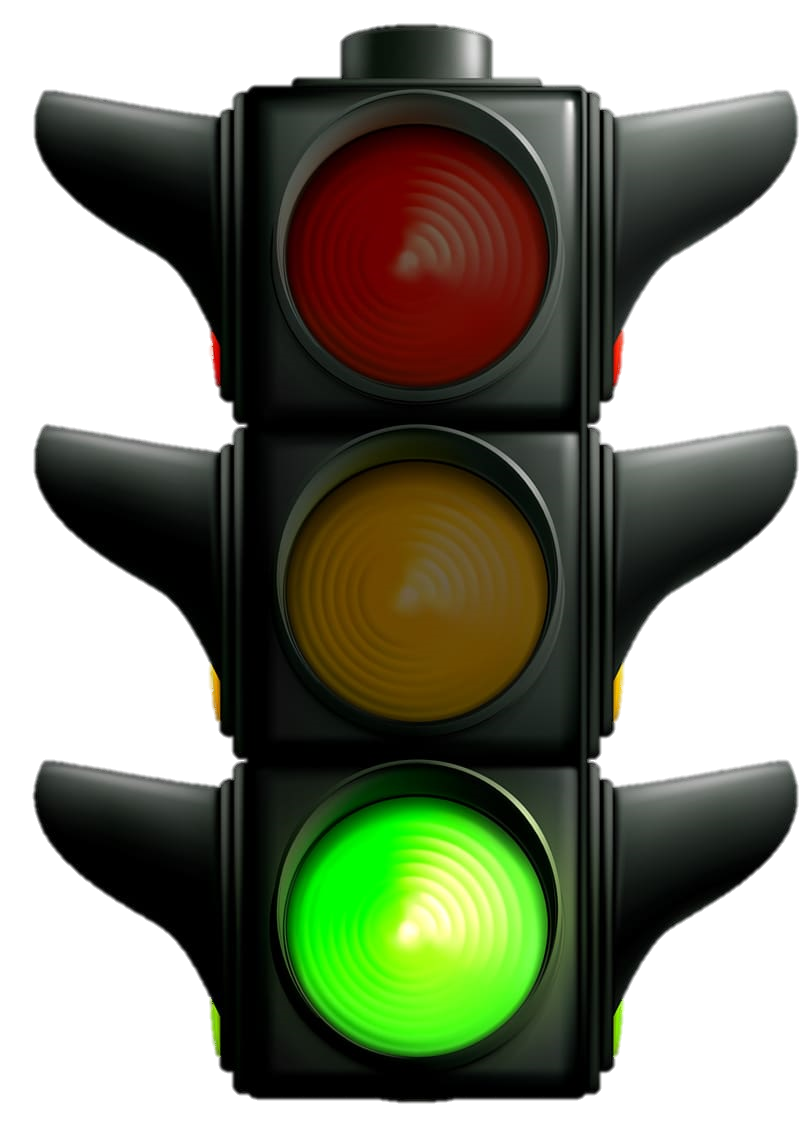 Тротуар и 
Переходы:Ваше место
ПЕШЕХОДЫ!
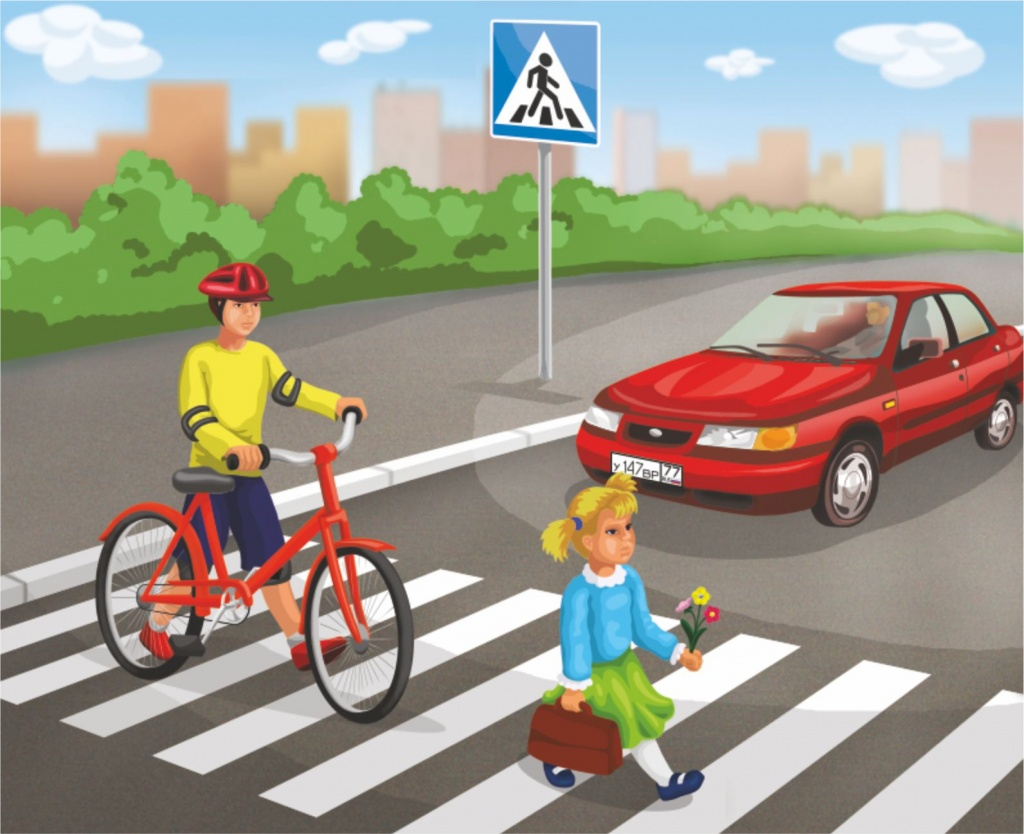 Нас в подземный 
Переход-
Безопасный 
Путь ведет!
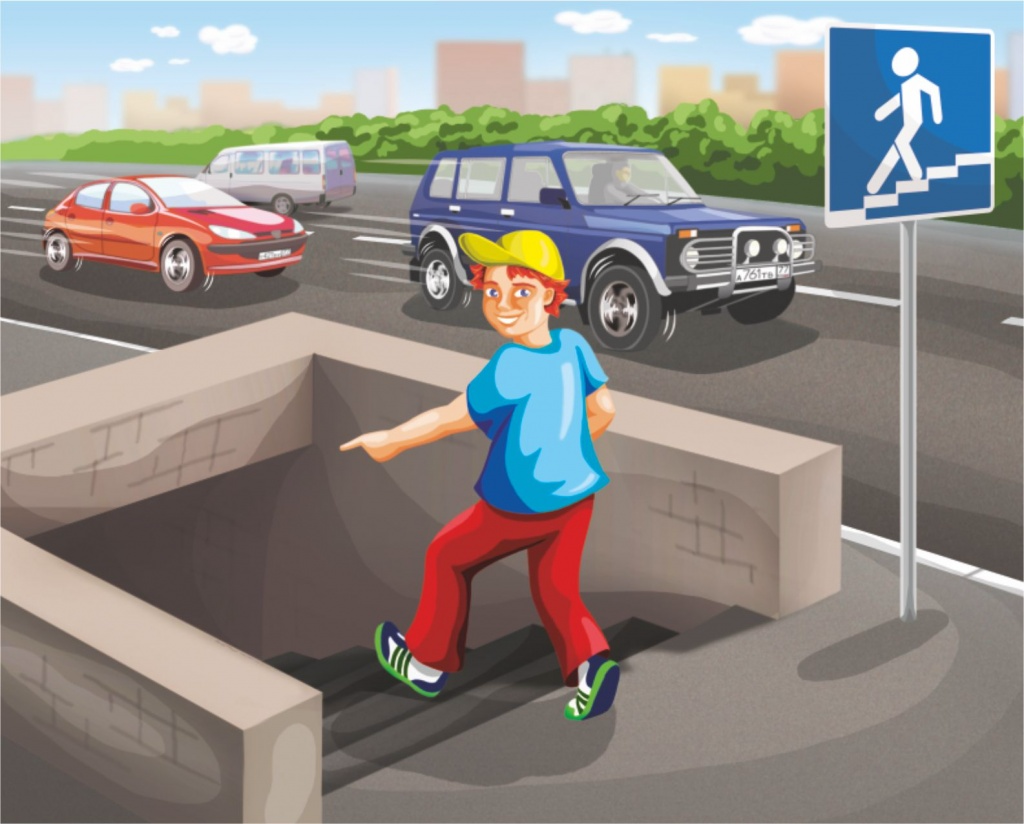 Лишь там
Переходить
Положено, 
Где на дороге
«ЗЕБРА» 
Расположена !
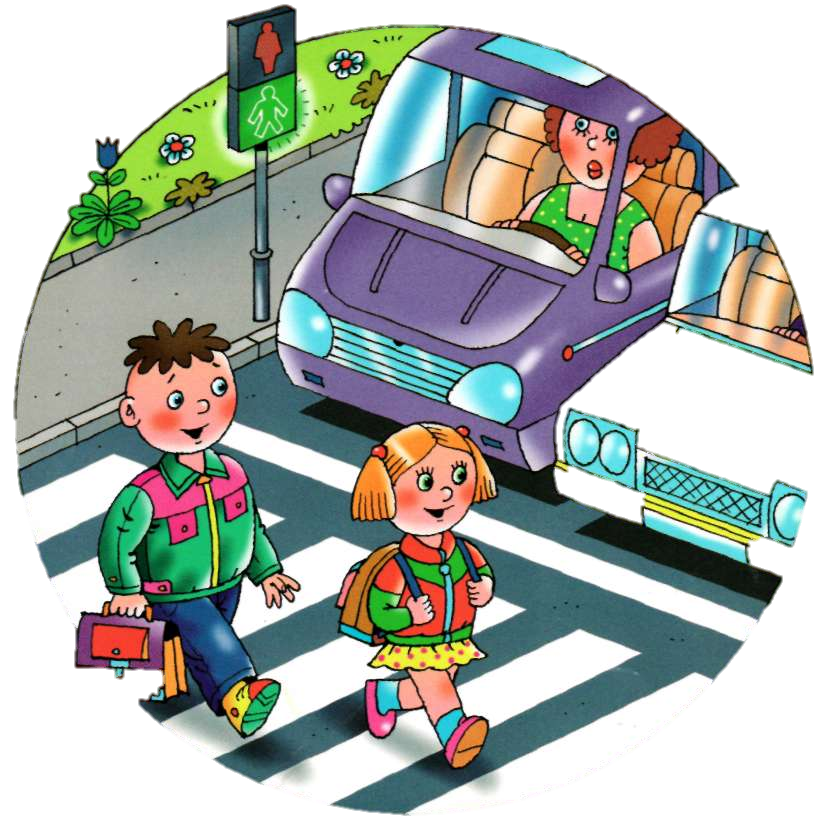 Зебра-это не лошадка,
Пешеходный переход.
Он дает возможность людям, 
Безопасный переход!
Никогда перед машиной Не перебегай дорогу! Помни, даже супер шины Быстро тормозить не могут!
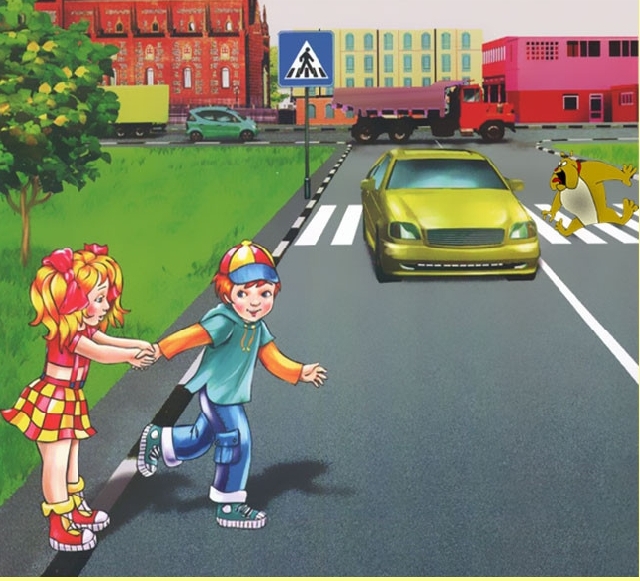 Если ты за городом: тротуара нет. Как идти нам правильно, кто же даст ответ? Слева по обочине должен ты идти. Видишь встречный транспорт - в сторону уйди.
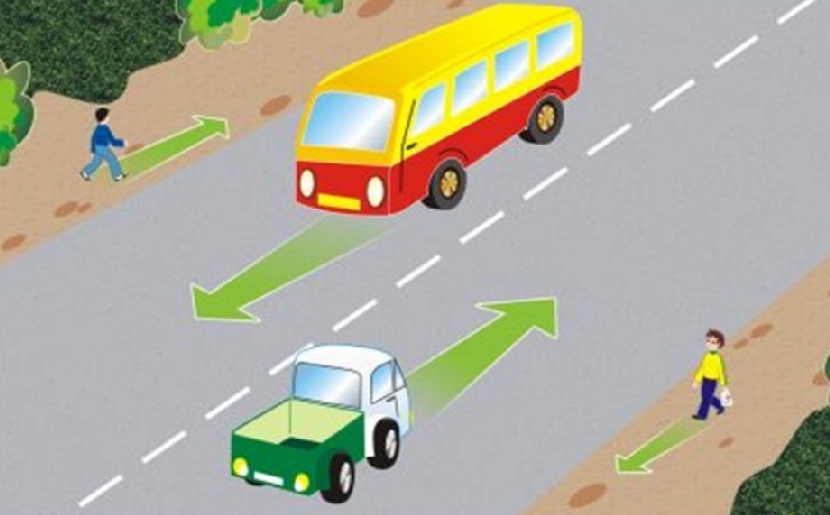 Если ты на остановке Ждешь автобусной парковки, Наш совет для детворы - Здесь не место для игры. На скамейке посиди, И автобус подожди.
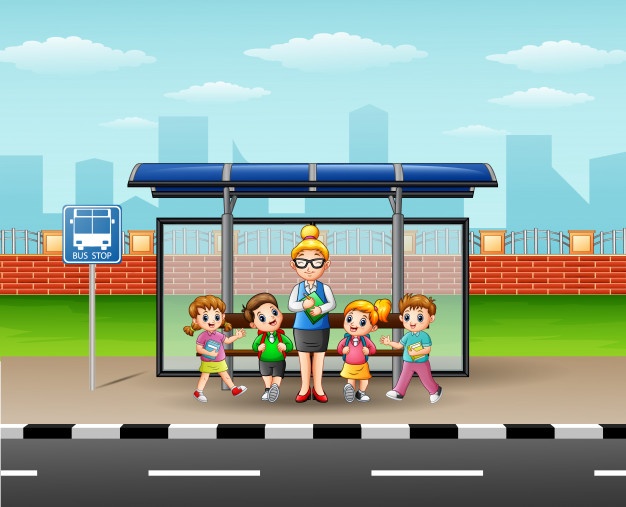 Из автобуса ты вышел, Сзади обходи. Если хочешь ты дорогу Сразу перейти! Если ехал ты в трамвае – Все наоборот, Спереди трамвай обходим, Смотрим мы вперед!
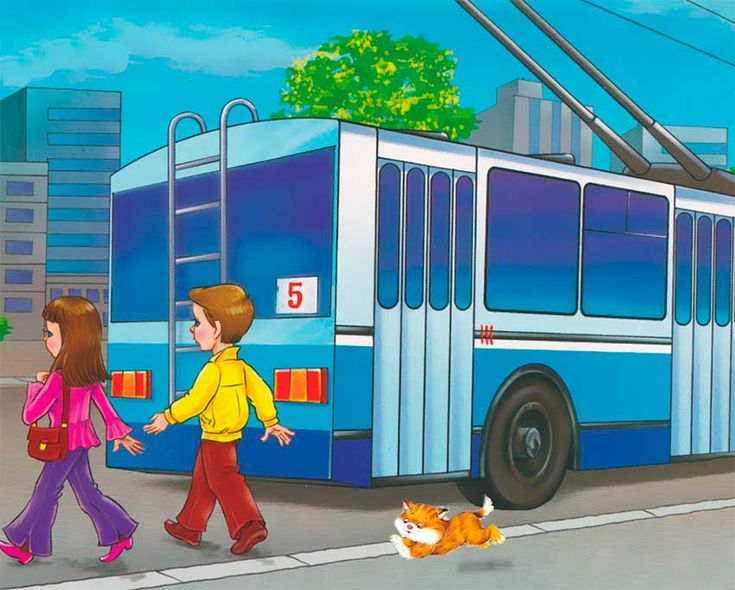 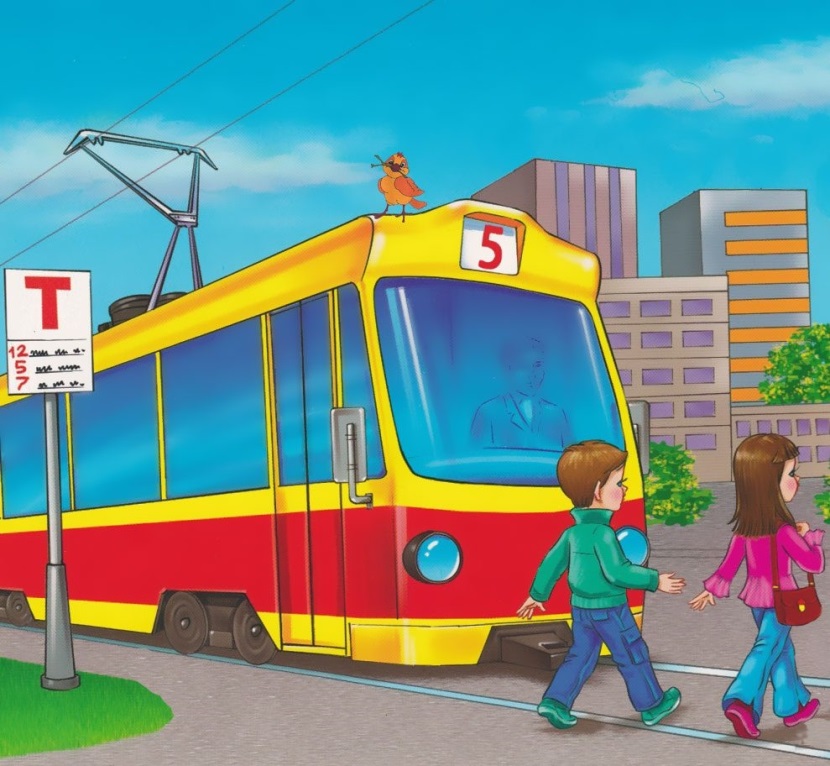 Санки, ролики, «ватрушки» На дороге не игрушки!
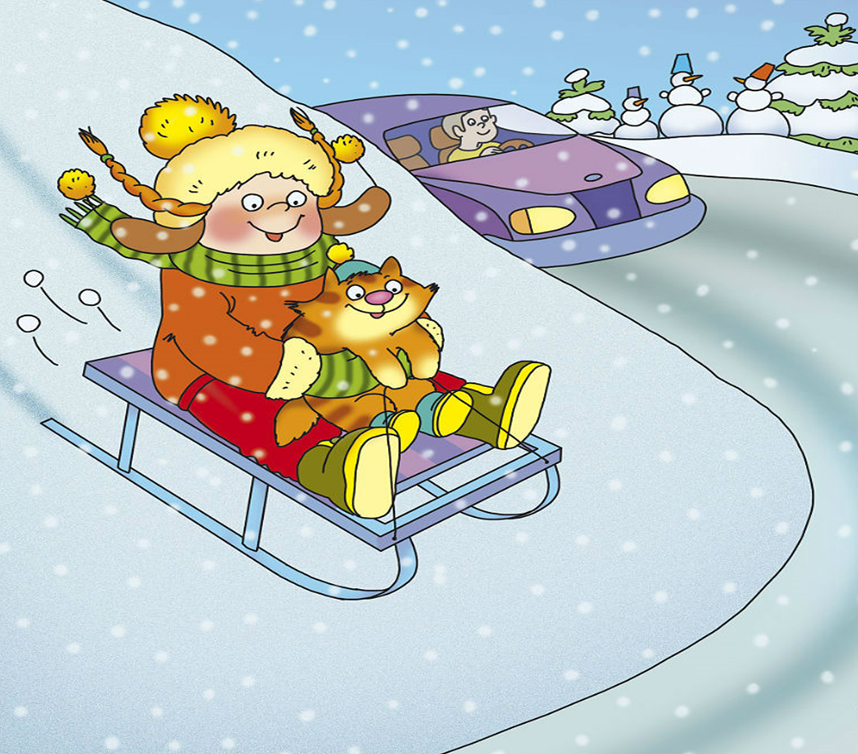 Если ходишь в детский сад, То еще ты маловат! И кататься по дороге Тебе вряд ли разрешат! Можешь ты кататься смело По дорожкам во дворе! На дороге же не дело Появляться детворе!
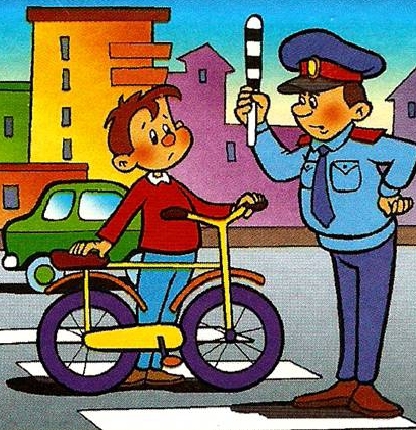 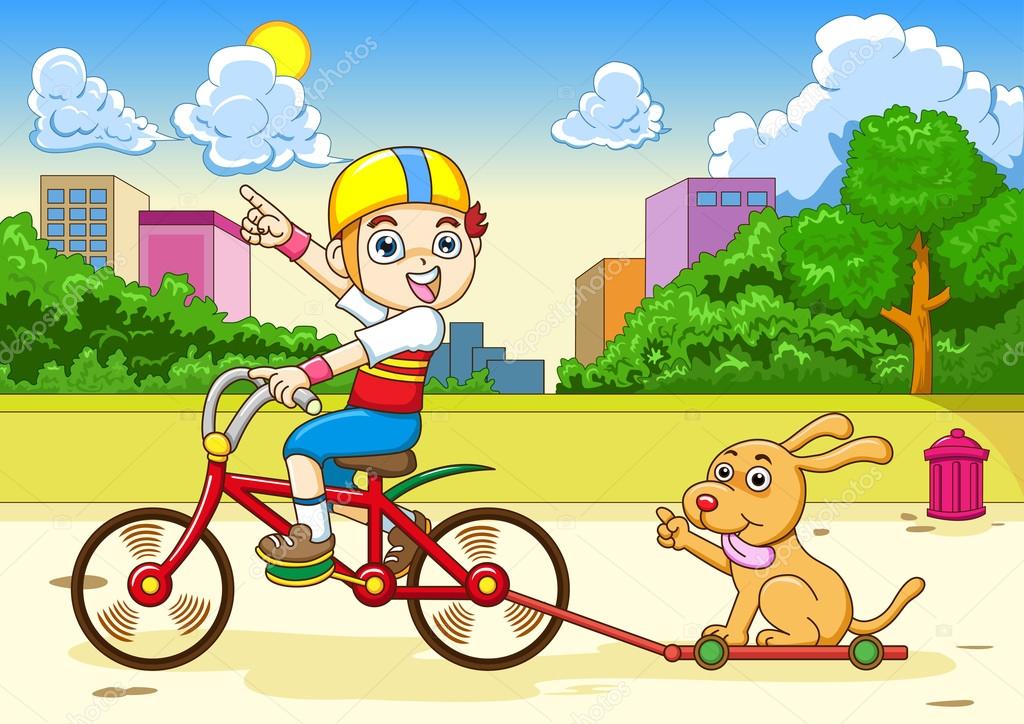 Правила дорожные Детям знать положено! И не только твердо знать, Но еще и соблюдать! Будешь ты умён и смел, А еще здоров и цел!
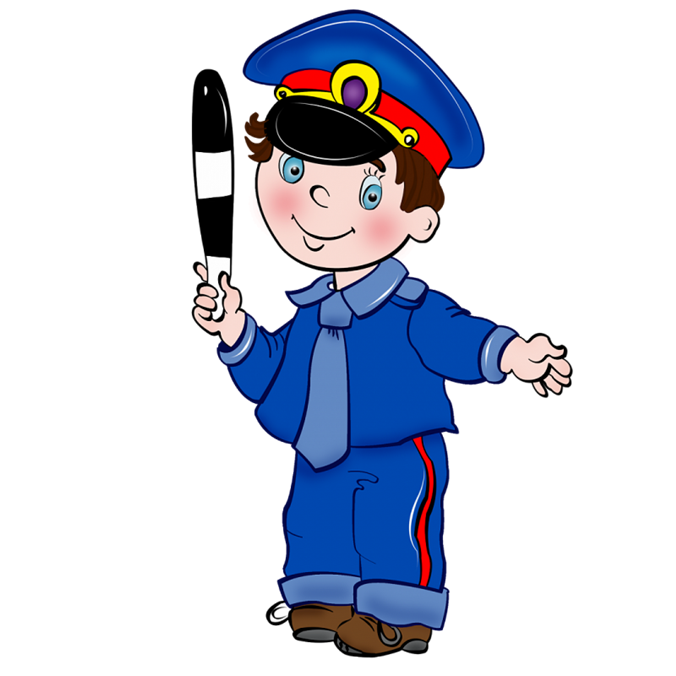 Спасибо за внимание!